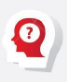 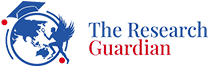 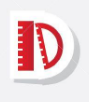 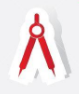 Statement Of The Problem
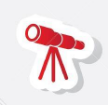 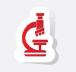 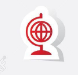 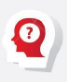 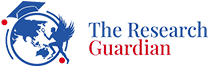 Problem Statement & Its Purpose In Your Thesis
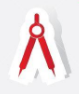 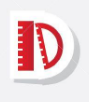 The section discussed the need of the problem statement in the thesis.
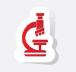 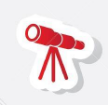 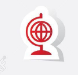 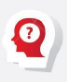 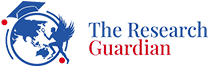 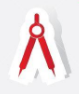 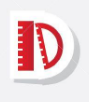 What Purpose Does Introduction Serve In Your Thesis?
Introduction highlights the main purposes for justifying the role of current investigation.
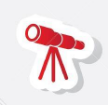 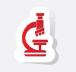 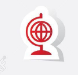 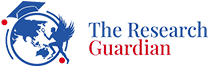 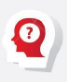 Importance Of Problem Statement
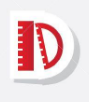 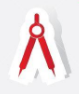 The part discussed the importance and need of the problem statement with 
an example.

The investigation impact on students' study is important to sort out solutions for the education plan during Covid 19.
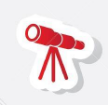 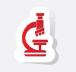 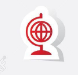 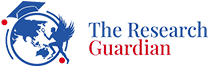 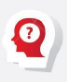 Key Points To Remember Before Writing Statement Of The Problem
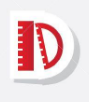 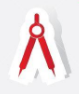 How things work? 
explaining the problem! financial cost concerns proposing a way-out!
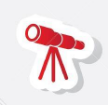 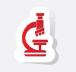 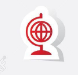 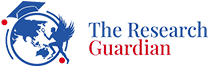 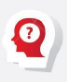 When Should You Write A Statement of The Problem?
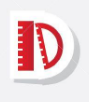 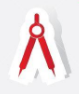 Let us talk about main
ingredients of problem statement
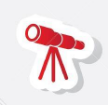 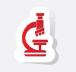 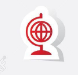 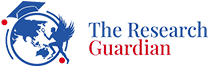 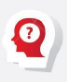 Guide To Write A Statement Of The Problem
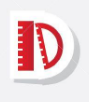 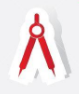 Practical:
Discussed the key points, relevance and aims need in the problem statement. 

There is dire need of women confidence boost in the businesses for overcoming the disappointments and depriveness for women.
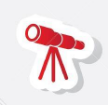 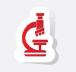 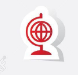 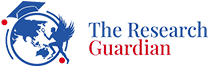 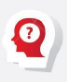 Guide To Write A Statement Of The Problem
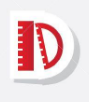 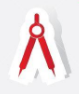 Theoretical:
Discussed the key points, relevance and aims need in the problem statement. 

There is dire need of women confidence boost by application of equality theory in the businesses for overcoming the disappointments and depriveness for women.
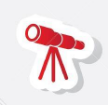 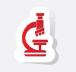 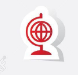 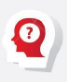 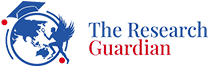 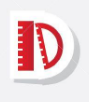 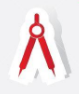 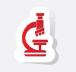 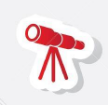 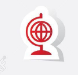 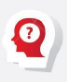 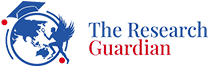 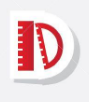 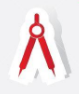 Thank You
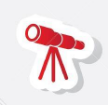 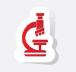 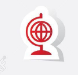